CCIC 2018 Member Forum Using Data to Reduce Costs and Improve Health
June 12, 2018
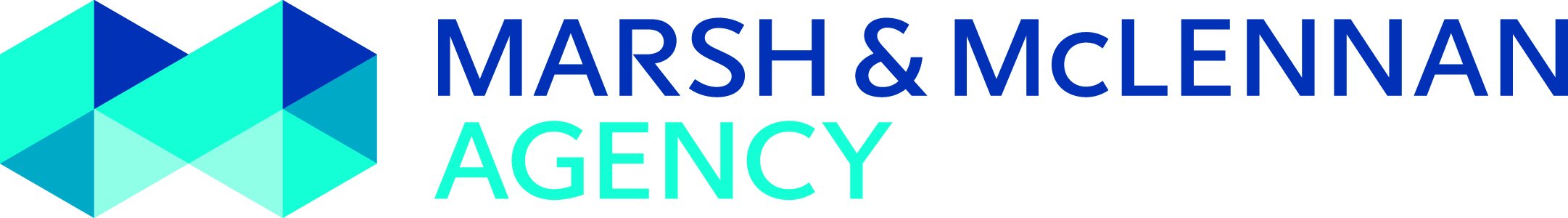 AGENDA
Introductions
Goals and Objectives of Session
Background on edHEALTH and MMA
Data Resources
Data Analytics and Informatics in Action
Questions & Answers
Goals and Objectives of Session
Demonstrate how edHEALTH uses data to address plan design and health plan costs
Discuss National, edHEALTH and local (school) level trends
Illustrate the collaboration between edHEALTH and MMA or with participating school’s broker and/or consultant
Identify future opportunities for collaboration
3
Who Are We?
Bringing a cost-saving and innovative solution that offers members collaboration, transparency, and a seat at the table, edHEALTH is the powerful answer to impact the trend in rising healthcare costs.
Overview
Since July 1, 2013….
14 educational institution members/owners
11,000+ covered employees
Premiums paid exceed $150 million annually
Average rate increases in 2018:  2.1%
Average annual increase since inception:  3.1%
$5.2 million allocated to members/owners to date
edHEALTH paid $1.2M dividend to founding members
$4M invested
5
Who is Marsh & McLennan Agency?
Marsh & McLennan Agency (MMA) specializes in serving the risk management and employee benefit needs of colleges and universities throughout the United States 
Our parent company is Marsh which is one of the largest insurance brokerage firms in the world
In New England, MMA has an Employee Benefits practice that focuses on higher education
Our team has been involved with edHEALTH since its inception
MMA currently consults with 5 of the 14 participating edHEALTH schools
We provide edHEALTH with benchmarking data using Mercer’s 2017 Employer-Sponsored Health Plan Survey
 We work collaboratively with edHEALTH, yet our solutions are design around the specific needs of the institution
6
Data, Data, and More Data
GOAL: guide schools individually and collectively in choosing wellness initiatives and plan designs to impact cost and quality of healthcare
Benchmark analysis is updated annually
Analysis of cost and utilization by types of service to include year over year results 
Benchmarking of claims by diagnosis
7
Data, Data, and More Data
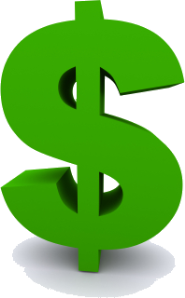 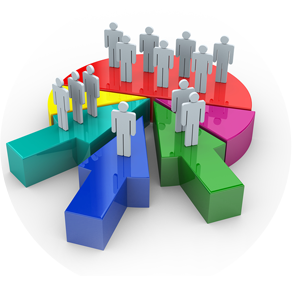 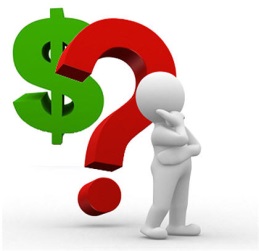 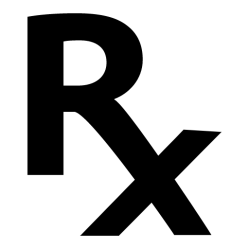 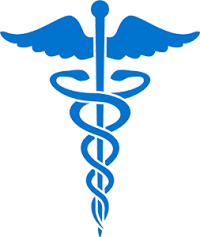 Cost Analysis
Medical and Rx
Services
Demographics
$PMPM:  
Top Diseases 
Clinical Condition 
Top Major Diagnostic Categories 
Claims Distribution
High Cost Claimants
Inpatient 
Outpatient 
Physician Services
Ancillary Services
Total $PMPM Costs
Cost Sharing
$PMPM 
Utilization/member
Cost/utilization
Member Age
Contract Size
Male/Female %
8
Percent of Employers Offering Each Type of Medical Plan
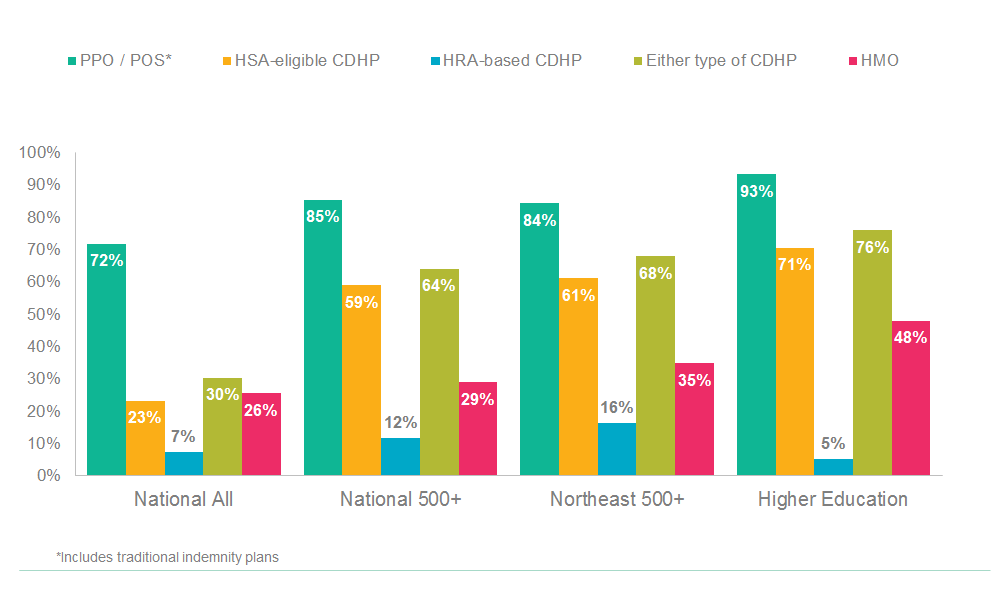 9
Medical Plan Enrollment Trends
National
School 
The University engaged in aggressive campaign to promote HDHP with HSA.
“Town Hall” meetings were held, 10 educational sessions
University promised to fund HSA ($500 for single, $1,000 for family)
Medical provider showcased transparency tools
25% of 800 eligible subscribers enrolled in HDHP
Also changed to self funded medical plan
Cost increase was substantially lower than previous years and well below industry trends
edHEALTH
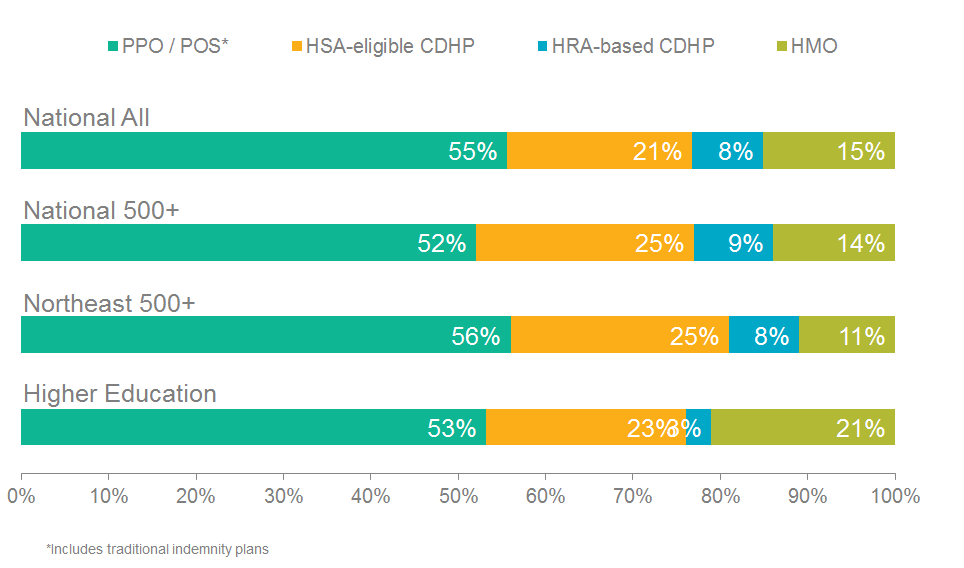 10
Expect to offer an account-based CDHP in next three years
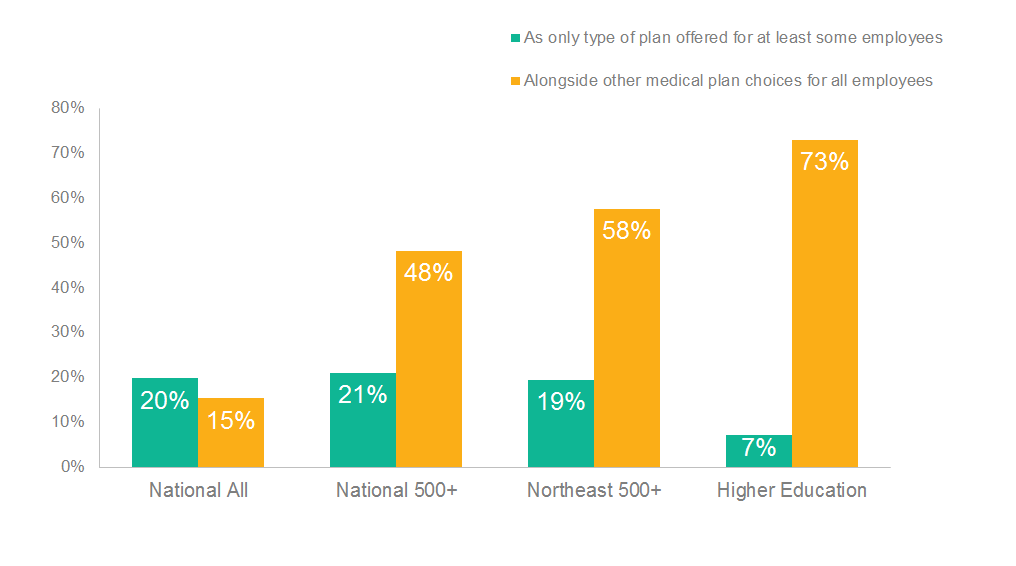 11
Medical Services Trends
National
2018

   Medical:  9.8%
   Rx:  11.0%
   Total:  10%
edHEALTH
2018 


 Medical/Rx:  
Tufts HMO 6.2%
Tufts PPO 9.3%
HPHC: 7%
Optum: 7%
School 
2018 

   Medical/Rx:  
Overall 2.1% increase to working rates
12
Annual Change in Cost per Employee for Prescription Drug Benefit
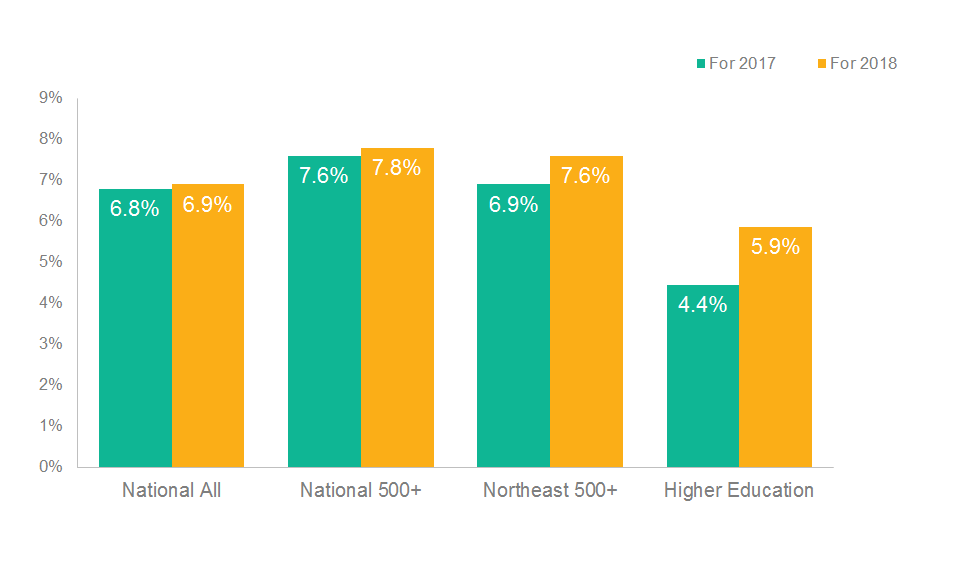 13
Rx Trends
School
National
edHEALTH
Rx trends have come down
Significant, strategic and important move for edHEALTH
Joined PURPC Coalition – OPTUM Rx on 1/1/17
Savings of $3M first year with minimal disruption
Estimated annual savings (claims and rebates) due to Carve-Out to be 2% of claims
For 2017, the savings is assumed to be 1% or $148,000
For 2018 and beyond, expectation is 2% savings of claim spend, or $310,000  in 2018,  $333,000 in 2019, resulting in potential 3-year savings of $791,000  
Rebates/claims savings based upon historical Rx utilization/spend
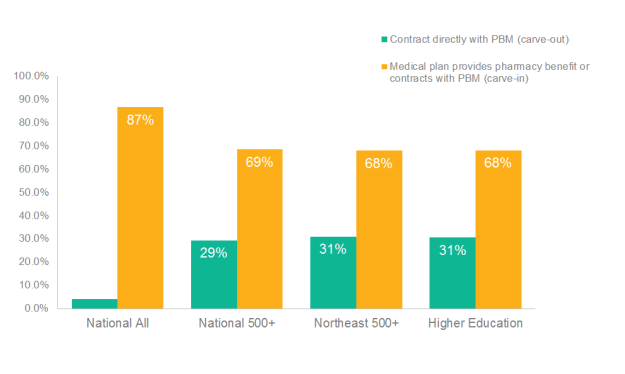 14
Disease Trends – Ranked Average PMPM Cost
edHEALTH

Cancer, All
Depression
Osteoarthritis
Cancer, Breast
Diabetes
National

Cancer, All
Depression
Diabetes
Hypertension
Osteoarthritis
School 

Cancer, All
Cancer, Breast
Chronic Condition
Diabetes
Multiple Sclerosis
15
Data Analytics and Informatics in ActionProactively Impacting Plan Performance
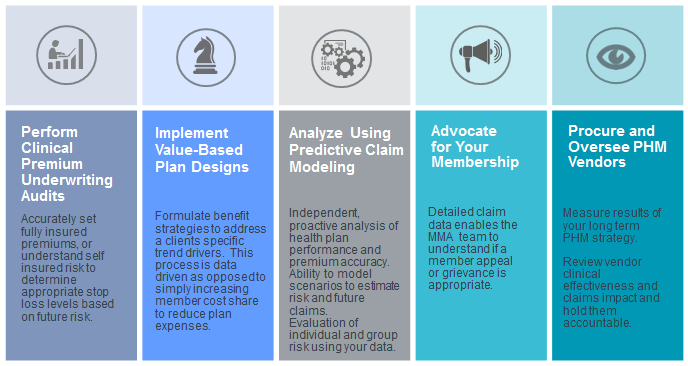 16
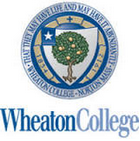 Our Members
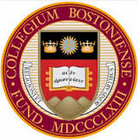 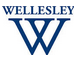 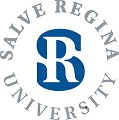 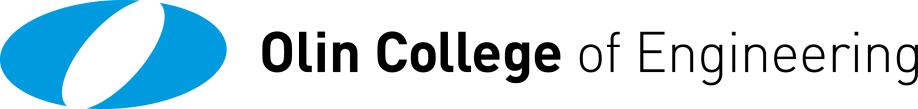 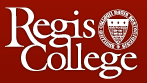 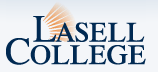 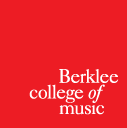 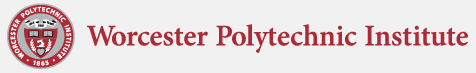 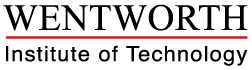 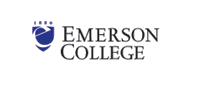 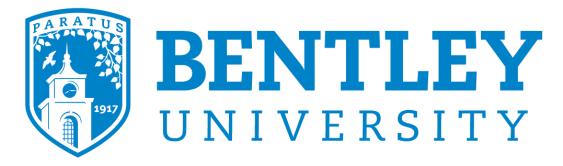 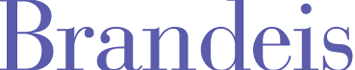 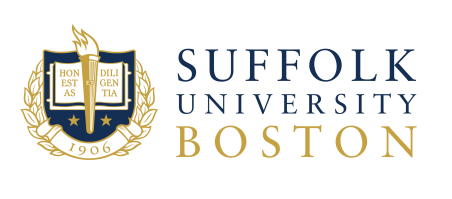 17
www.educatorshealth.org
Please send your feedback to:
1-617-777-4762
1-866-692-7473
Joan.Cunnick@MarshMMA.com
info@educatorshealth.org
MMA-NE.com
www.educatorshealth.org